Благотворительная ярмарка выпечки
Проблема
Неосведомленность студентов о возможности взаимодействия с благотворительными фондами, участия в социальных проектах.
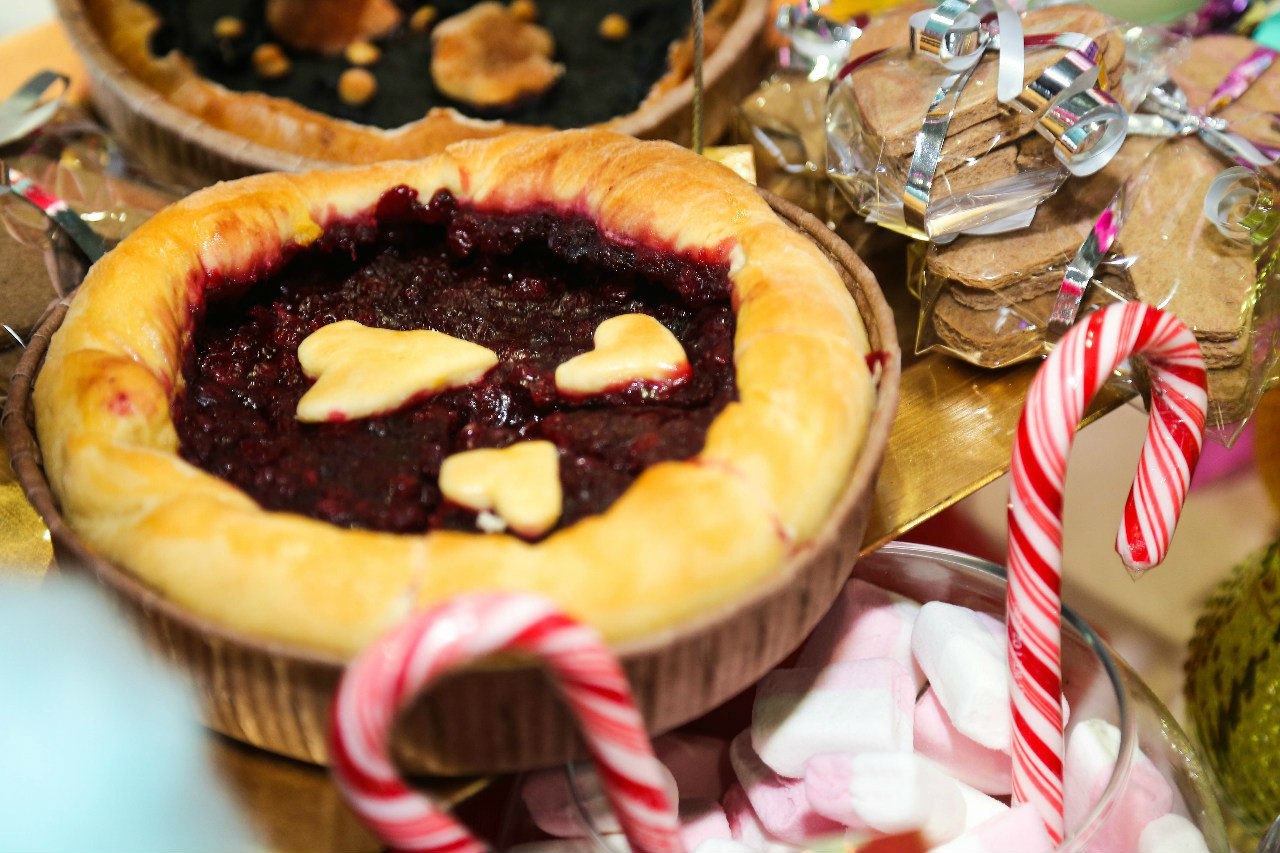 Цель проекта
Увеличение пожертвований в благотворительные фонды в 1,5 раза в ближайшие 9 месяцев за счет привлечения большого количества активной студенческой молодежи и просвещение ее о добровольческой деятельности
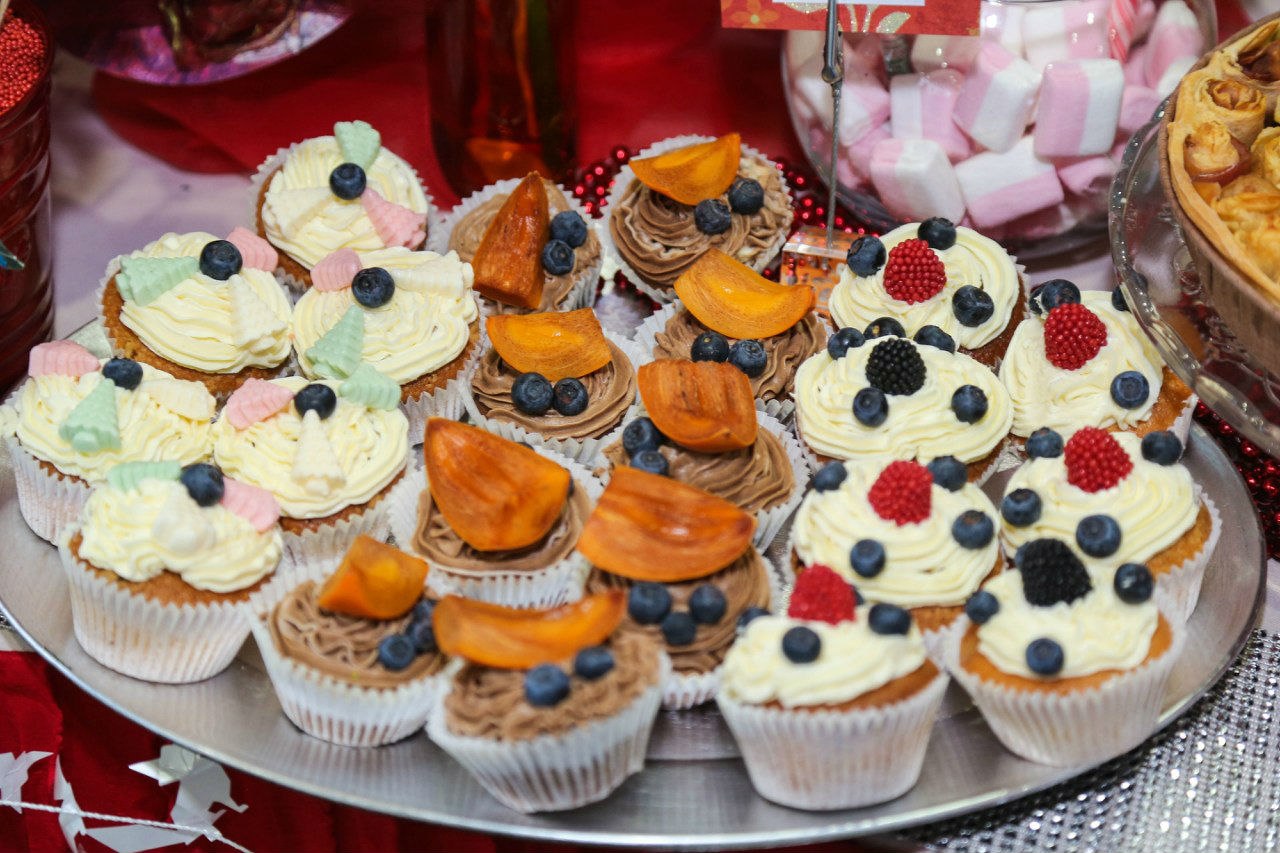 Задачи:
Сбор организационной группы; 
Поиск студентов, обладающих кулинарными навыками;
Информирование об актуальности проблемы;
Информирование о существующих благотворительных фондах;
Агитация студентов и сотрудников к участникам акции.
Участники проекта
студенческая молодежь РНИМУ им. Н.И. Пирогова
 участники волонтерского центра РНИМУ
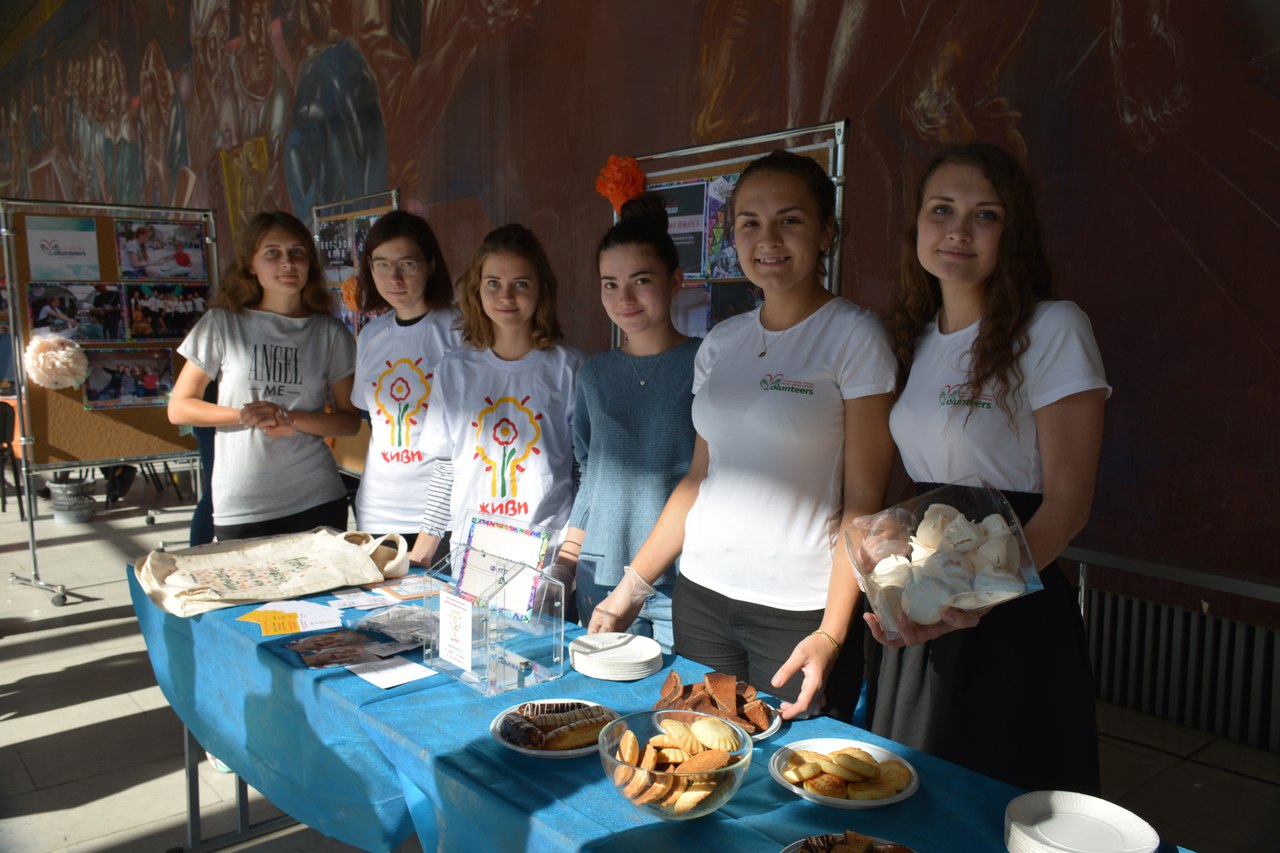 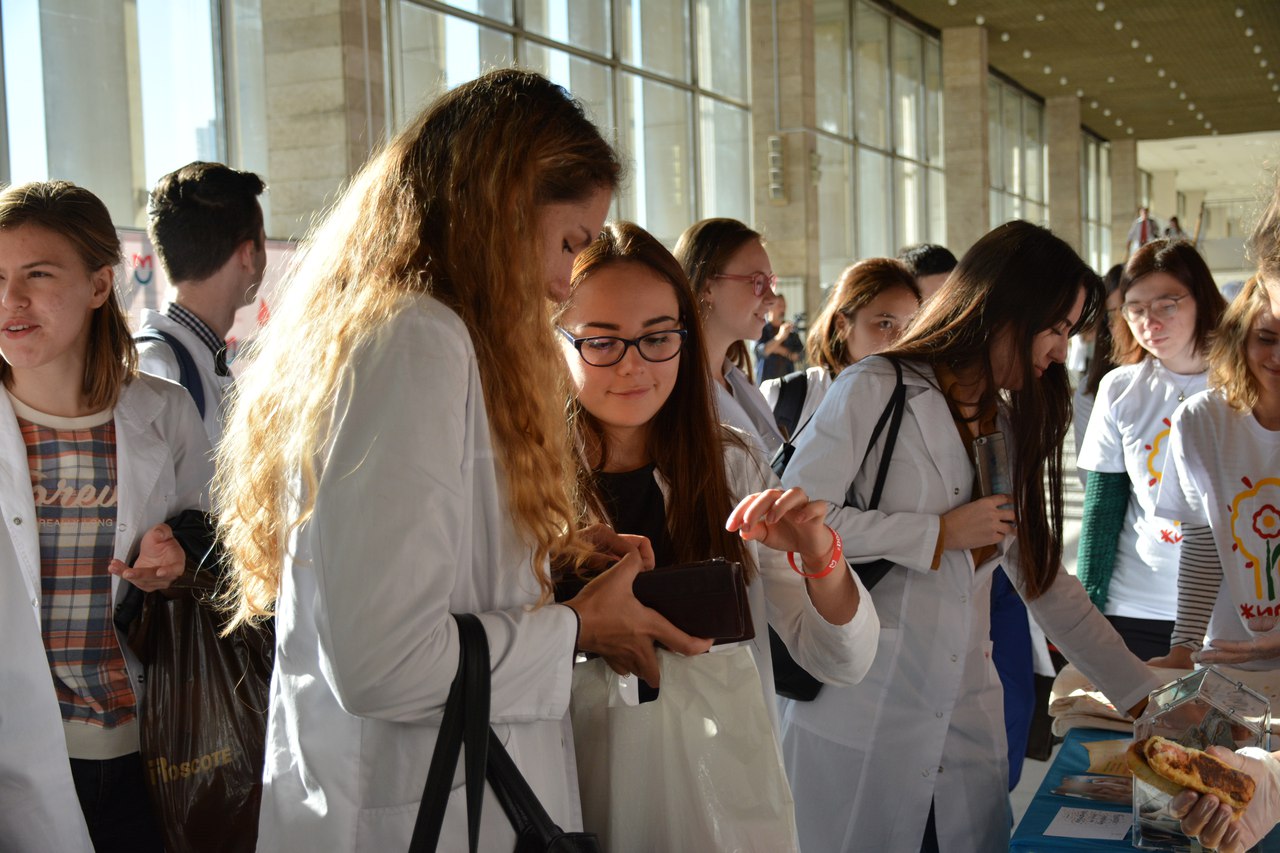 Общий замысел
Студенты-участники готовят выпечку и приносят ее в Университет, где организационная команда координирует площадку. 
Посетители ярмарки вносят пожертвования в бокс Фонда и угощаются выпечкой.
Деятельность по реализации проекта
Согласование проекта с руководством Университета;
Заключение договора с Фондом о сборе средств и установке бокса;
Создание рабочей группы, координирующей участников проекта;
Организация помещения: столы, стулья, кулеры, посуда;
Рекламная кампания по привлечению участников и посетителей ярмарки;
Проведение ярмарки
Подведение итогов, передача бокса в Фонд
Ресурсное обеспечение
участники, обладающие кулинарными навыками
 столы
 стулья
 кулеры
 посуда
 выпечка
 бокс Фонда
Украшения для оформления
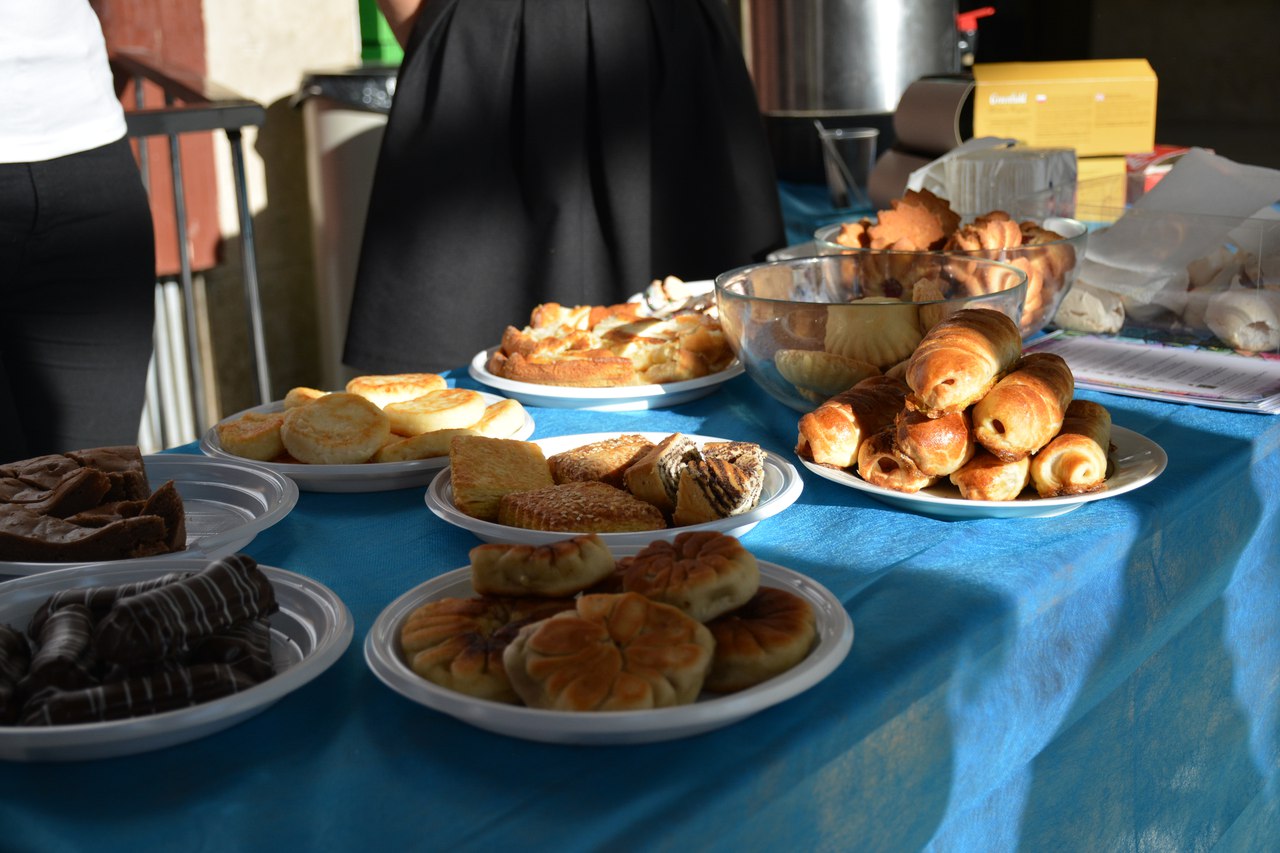 Результаты:
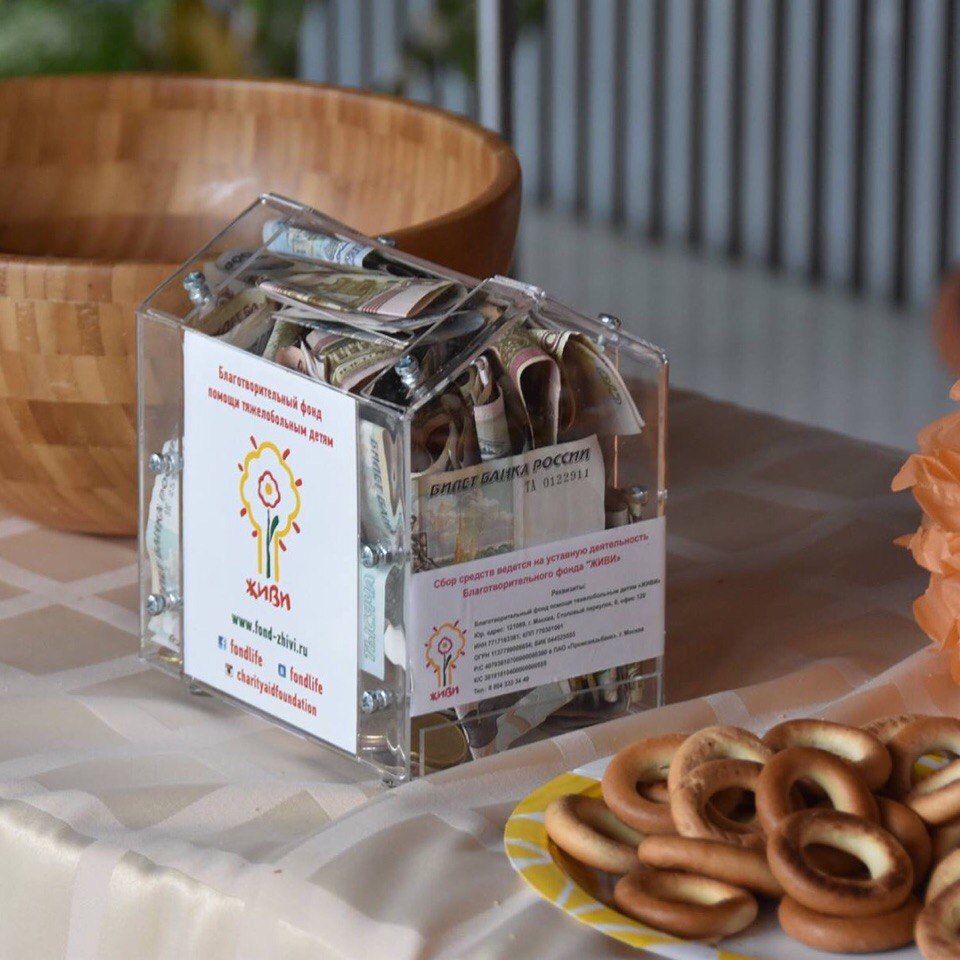 Проведение 9 ярмарок 
 Около 220 человек каждое мероприятие принимало активное участие в поддержке благотворительного фонда
 Дополнительно около 600 человек ознакомились с информацией о БФ и волонтерской деятельности
 Средняя собранная сумма пожертвования за одну ярмарку составляет 12 000 рублей